Lektor: Jan VeselýModerátor: Marie Kandelová
[Speaker Notes: NA NAHRÁVÁNÍ UPOZORNIT ÚČASTNÍKY!

„Dobrý den, dovolte mi abych vás všechny přivítala a provedla vás dnešním webinářem, který je zaměřený na tématiku závislostí, tedy Vznik závislosti a jak z toho ven. Celý tento webinář je nahrávaný a jeho záznam bude k dispozici na našich stránkách.
Pro aktivity na dnešním webináři si prosím připravte tužku a papír.
 Jmenuji se Marie Kandelová a jsem koordinátorkou projektu Učíme online, který vznikl v komunitě expertních dobrovolníků Česko.Digital a od dubna 2022 je realizován Národním pedagogickým institutem.“


Úvodní slide, který necháme sdílený před začátkem webináře + Úvod - @Moderátor: „Dobrý den, dovolte mi abych vás všechny přivítal/a a provedl/a vás dnešním webinářem, který je zaměřený na: Jmenuji se XY a jsem dobrovolníkem /dobrovolnicí v projektu Učíme online, který vznikl v komunitě expertních dobrovolníků Česko.Digital a od dubna 2022 je realizován Národním pedagogickým institutem. Otázky prosím pokládejte do sli.do : https://app.sli.do/event/jKJzwwERpPsSLJP1UxprJq .Kód je  #UN. Budeme se jim věnovat v závěru webináře.“
Pokud zrovna nechcete nebo nemáte mluvit, ztlumte si prosím mikrofon. Zapnutá kamera je pak na vašem rozhodnutí, pokud máte slabší internet a bude se vám přenos sekat, doporučujeme ji vypnout. Nevládní organizace Konsent  v rámci projektu Žádná tabu před tabulí vytvořila metodiky čtyř lekcí sexuální výchovy na různá témata. Dnešní workshop vám umožní prožít si na vlastní kůži lekci Souhlas, která představuje problematiku souhlasu k sexu, důležitost vzájemného respektu a komunikace.]
Dotazy pokládejte →
www.Sli.do kód: #UN131
[Speaker Notes: „Otázky můžete dnes pokládat přímo v průběhu webináře tím, že se přihlásíte a počkáte na vyzvání lektora nebo mě. Pokud byste se styděli otázky pokládat přímo využijte sli.do, odkaz na vám právě posílám do chatu https://app.sli.do/event/vrVr7fhipe3bSwDMjFXF9t.  #UN131
Budeme se jim věnovat v závěru webináře.
V průběhu webináře mi nevadí když mi budete tykat případně oslovovat Májo. S Honzou naším lektorem jsme si potykali teprve asi před půl hodinou, tak já budu občas vykat občas tykat tak doufám že  mi to nebudete mít zazlé.

Ještě vás poprosím: Pokud zrovna nechcete nebo nemáte mluvit, ztlumte si prosím mikrofon. Zapnutá kamera je pak na vašem rozhodnutí, pokud máte slabší internet a bude se vám přenos sekat, doporučujeme ji vypnout. 



Otázky prosím pokládejte do sli.do : https://app.sli.do/event/vrVr7fhipe3bSwDMjFXF9t. (→ dej do chatu)Kód je  #UN131Budeme se jim věnovat v závěru webináře.“

Pokud zrovna nechcete nebo nemáte mluvit, ztlumte si prosím mikrofon. Zapnutá kamera je pak na vašem rozhodnutí, pokud máte slabší internet a bude se vám přenos sekat, doporučujeme ji vypnout.]
Jan Veselý
kontakt:
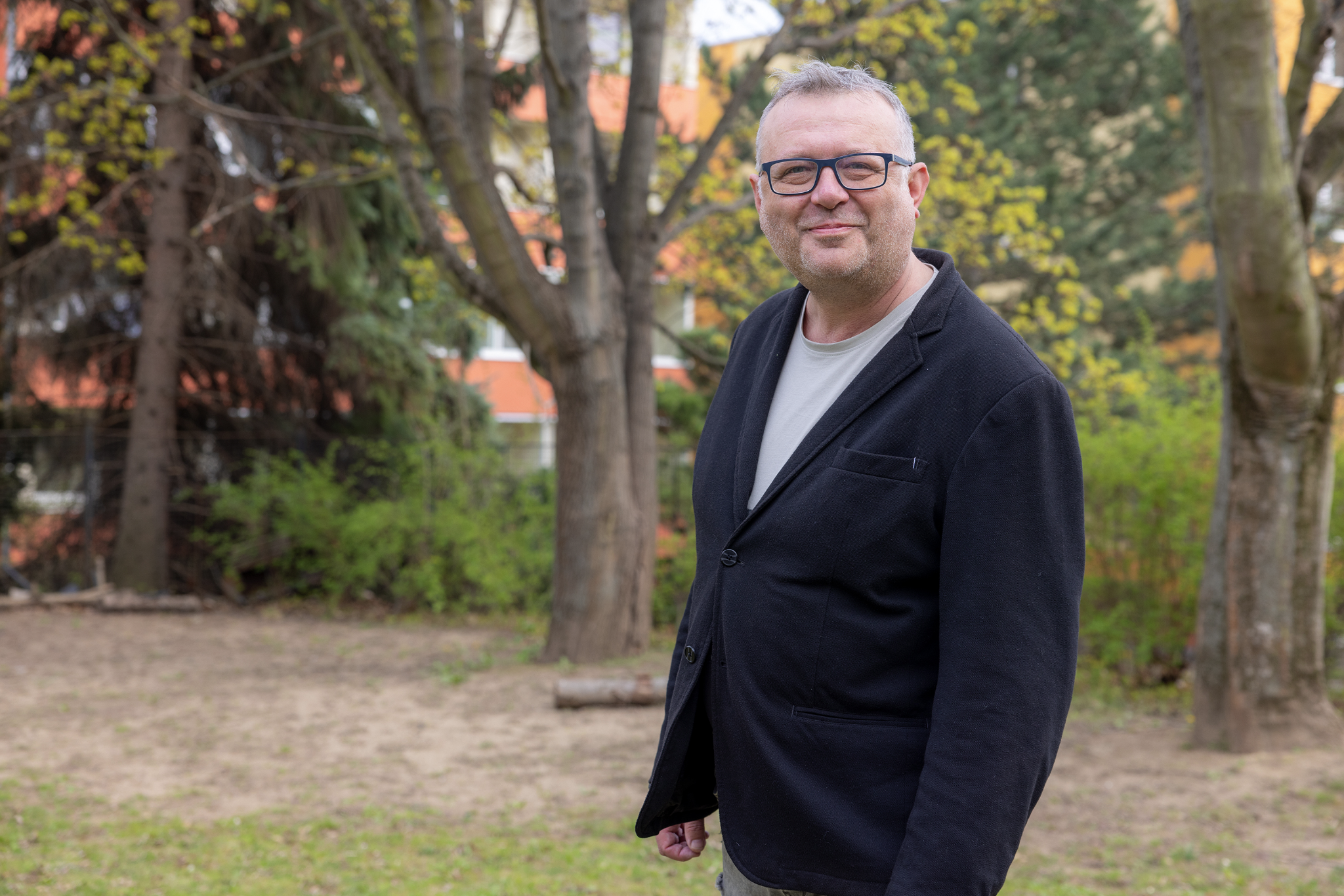 mobil: 777 916 276

email: veselymmmh@gmail.com

Dvořákova 13, Brno

Společnost Podané ruce o.p.s.
[Speaker Notes: Představení lektorů - @Moderátor:Teď už vám chci představit našeho dnešního lektora Jana Veselého
Jan Veselý je metodik Centra prevence v Brně, Společnosti Podané ruce o.p.s., supervizor, kouč, dramaterapeut, konzultant, poradce a tvůrce edukativních preventivních programů pro žáky, učitele a rodiče, lektor teambuidingových aktivit a zážitkové pedagogiky,
producent výchovně – vzdělávacích dokumentárních filmů s edukativní a sociální tematikou. 
Jan Veselý má více než dvacetiletou praxi v pomáhajících profesích s přímou klientskou prací i s řízením sociální práce v neziskovém sektoru. Působí jako lektor vzdělávacích a výcvikových programů pro laickou i odbornou veřejnost v oblasti práce s motivací, krizí, dramaterapie, poradenství v sociální práci a v problematice závislostí. 
Je externím pedagogem PdF MU v Brně a Ústavu speciálně-pedagogických studií Pedagogické fakulty UP Olomouc. 


A nyní už předávám slovo Janu Veselému]
Vznik závislosti
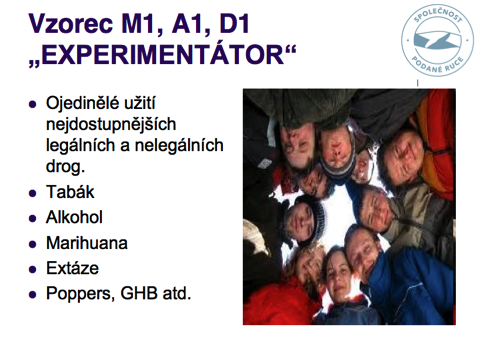 Závislostní chování
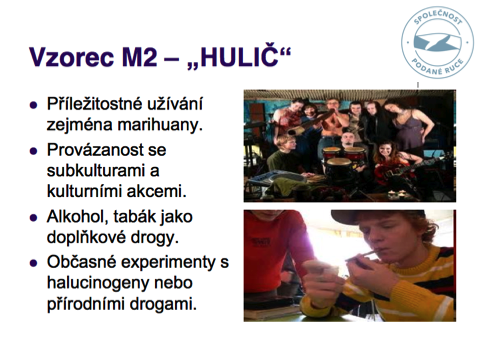 Rozvoj závislosti
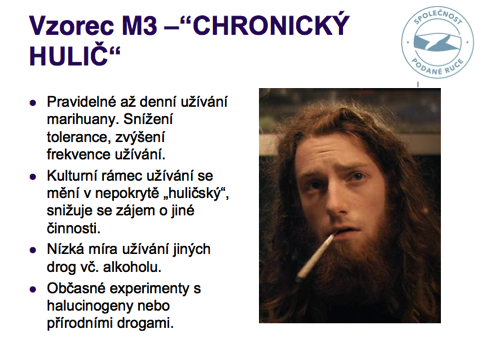 Závislost
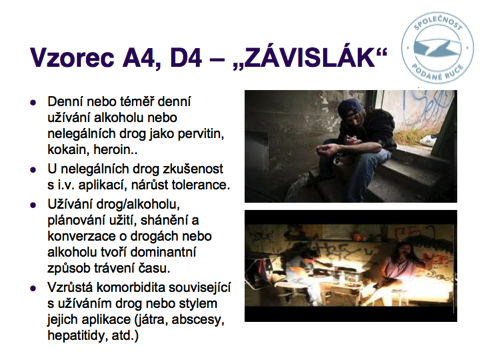 Potřeby jedince
REKREACE - zotavení
KOMPENZACE - rozptýlení
EDUKACE - učení
KONTEMPLACE – oblast jedince
KOMUNIKACE – setkání
INTEGRACE – sociální zkušenost
PARTICIPACE - akce
DUŠEVNÍ ONEMOCNĚNÍ- autoléčba
Anamnéza
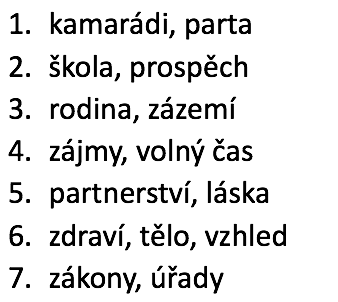 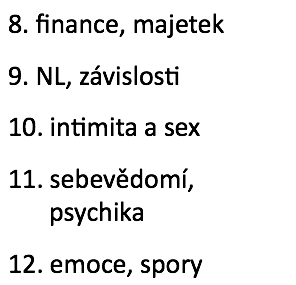 JAK Z TOHO VEN?
1)Nemít nic – u sebe, doma, artefakty, ...
2)Vyhýbat se lidem a místům
3)Bezpečná místa a lidé
4)Alternativa volného času
5)Nácvik odmítání – říci NE, nic nevysvětlovat
JAK Z TOHO VEN?
6) Zvládání chutí – ½ hodiny: rozptýlení, popovídání si, oddalování relapsu
7) Odměňování se
8) Naslouchejte si – co funguje, co ohrožuje	
–  nálada (+, -, nuda)
–před spaním, nespavost
–po výkonu, během zábavy
–stres, potřeba relaxace
–alkohol, … 
9) Náhražky – COPINGOVÉ STRATEGIE
10) Poruchy spánku
Pojďmena dotazy
www.Sli.do kód: #UN131
www.podaneruce.cz
[Speaker Notes: Sli.do:https://app.sli.do/event/vrVr7fhipe3bSwDMjFXF9t]
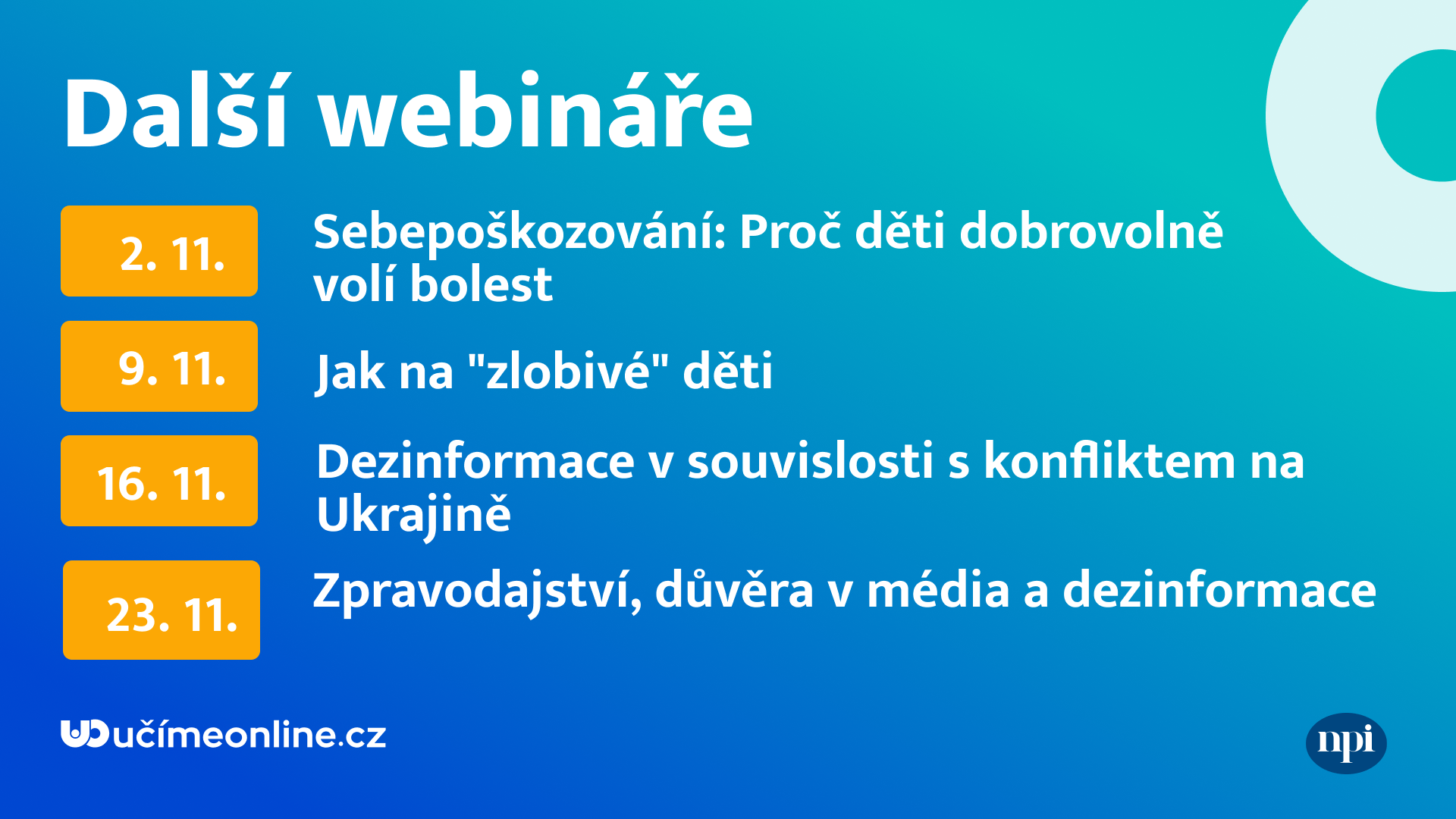 [Speaker Notes: ,,Na závěr bych vás chtěla pozvat na další webináře…”  -> všechny přečíst]
Děkuji za pozornost.

Jan Veselý